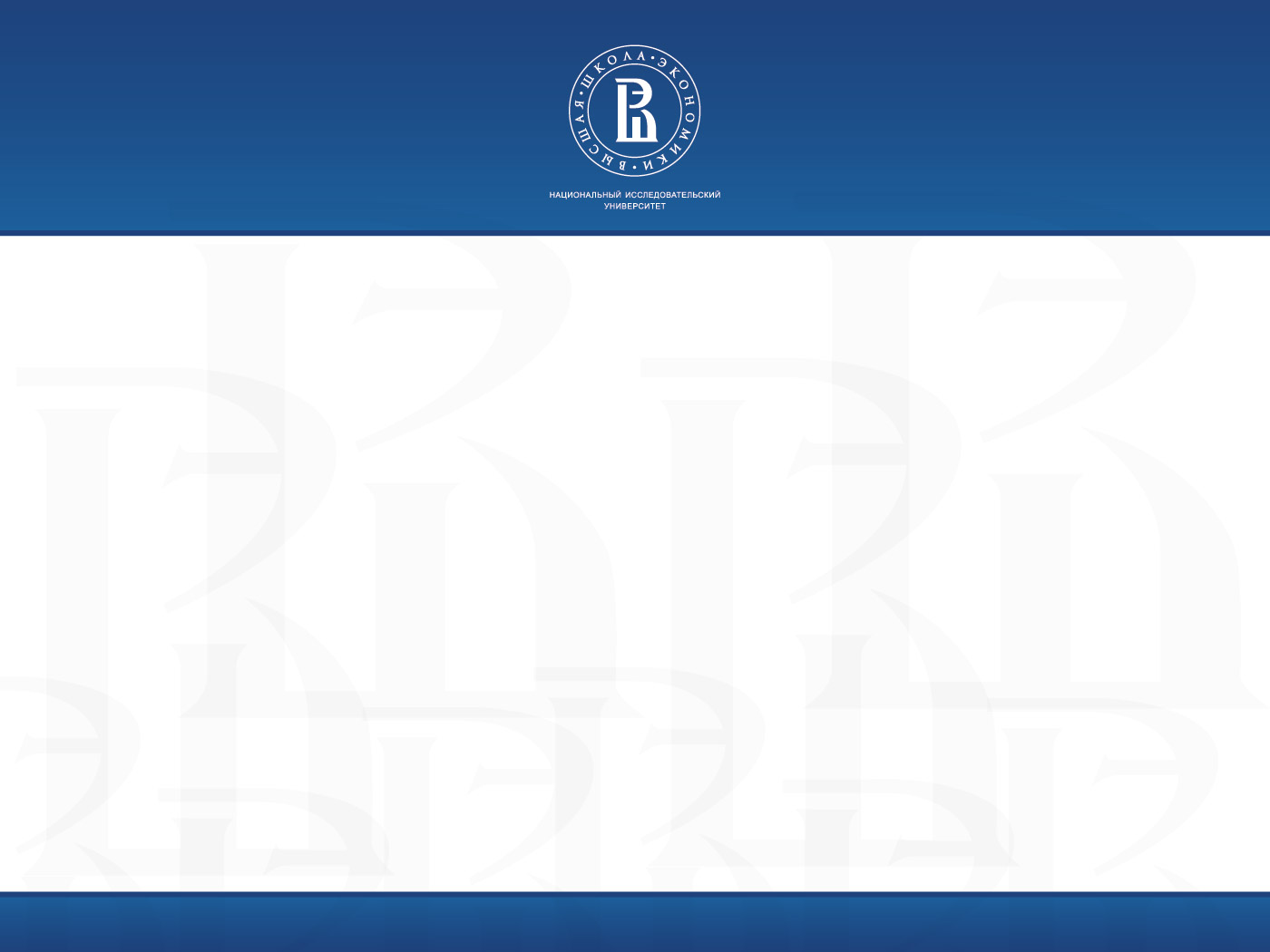 Что показало исследование в ТОК: возможности и риски объединения
Институт образования НИУ ВШЭ
2015
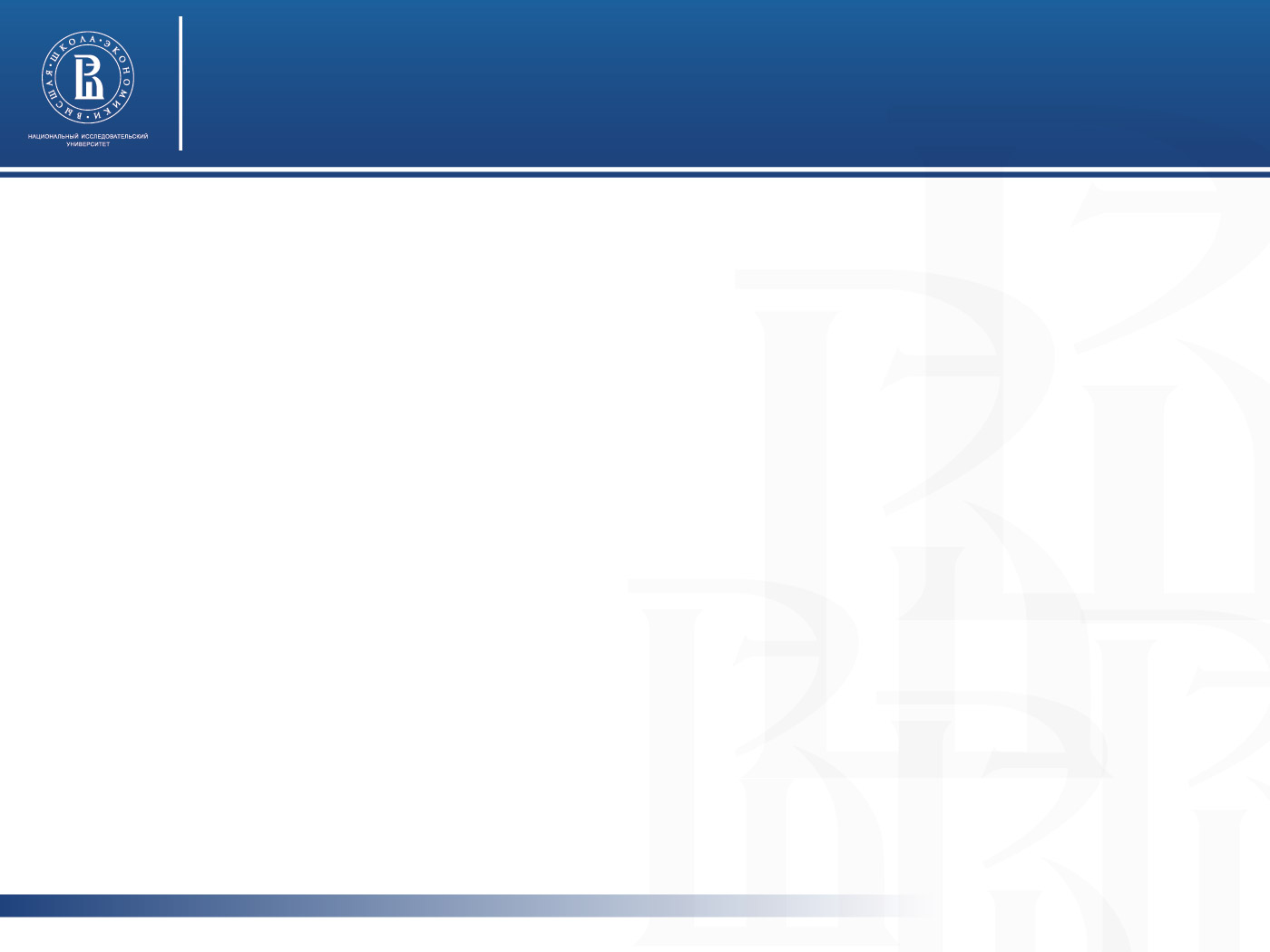 Вопросы исследования
Насколько сильна внутренняя дифференциация качества и результатов образования в ТОК?
Каковы педагогические эффекты создания ТОК?
Каковы социальные эффекты создания ТОК?
Все формы дифференциации
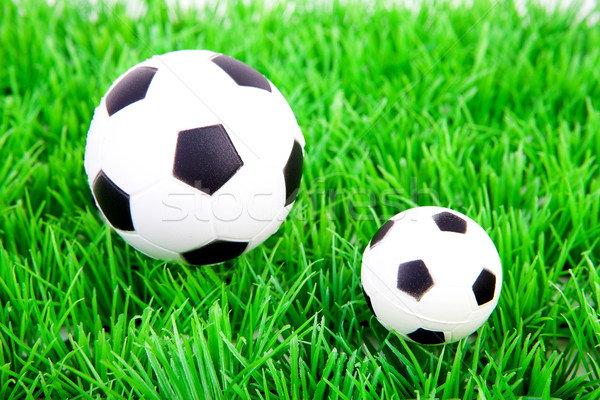 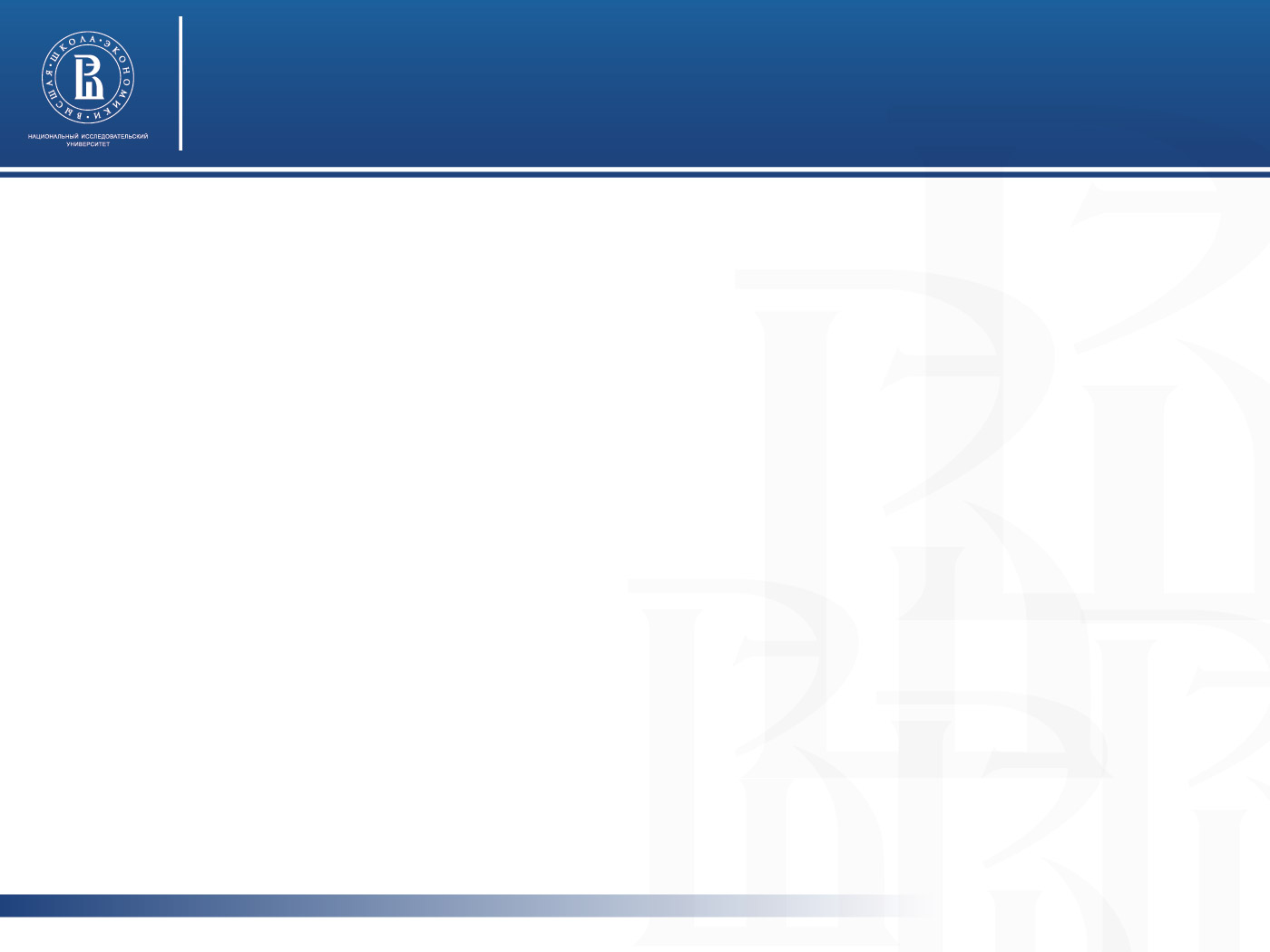 Исходная дифференциация учебных результатов между  школами
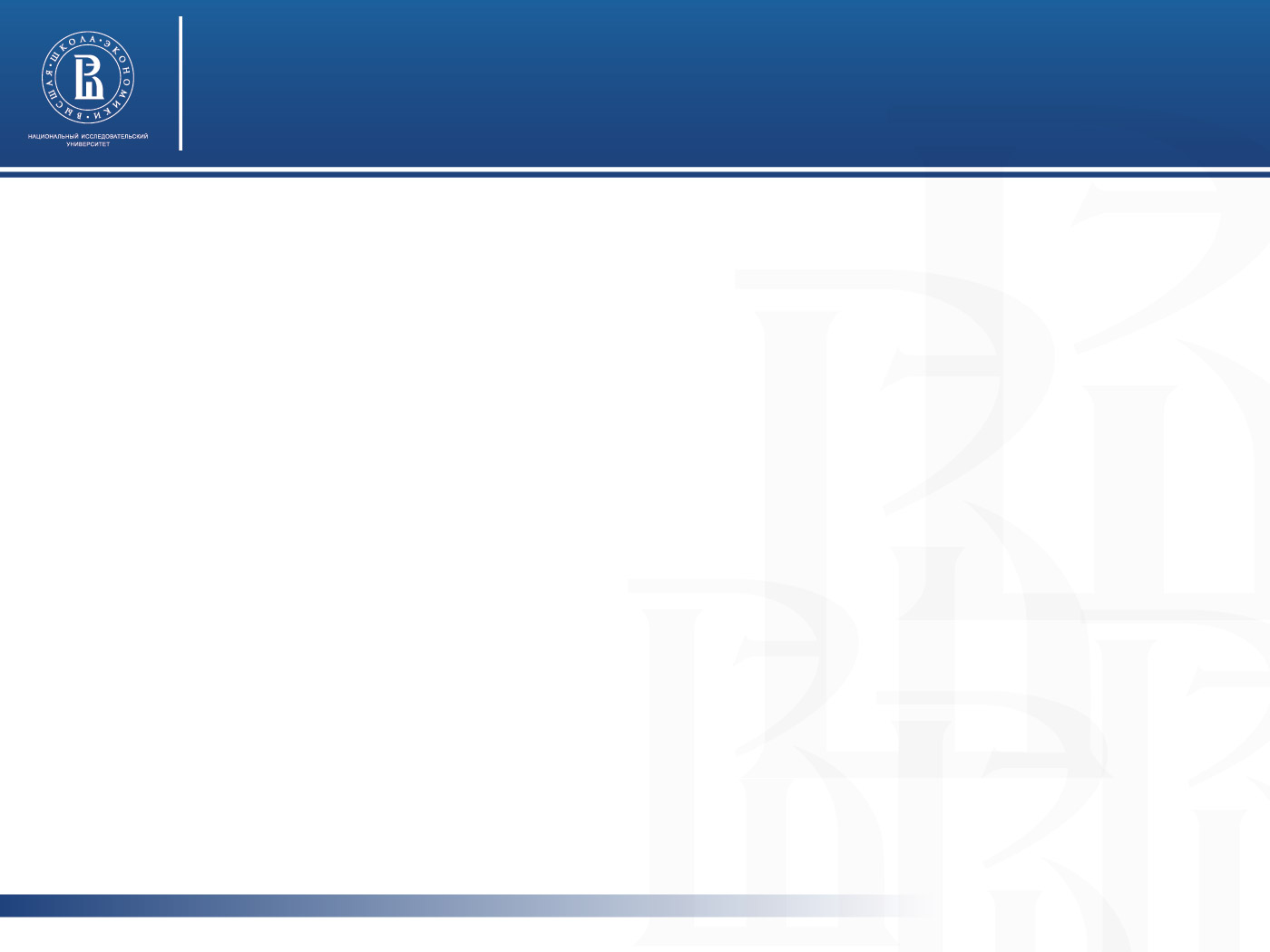 Дифференциация учебных результатов внутри комплекса
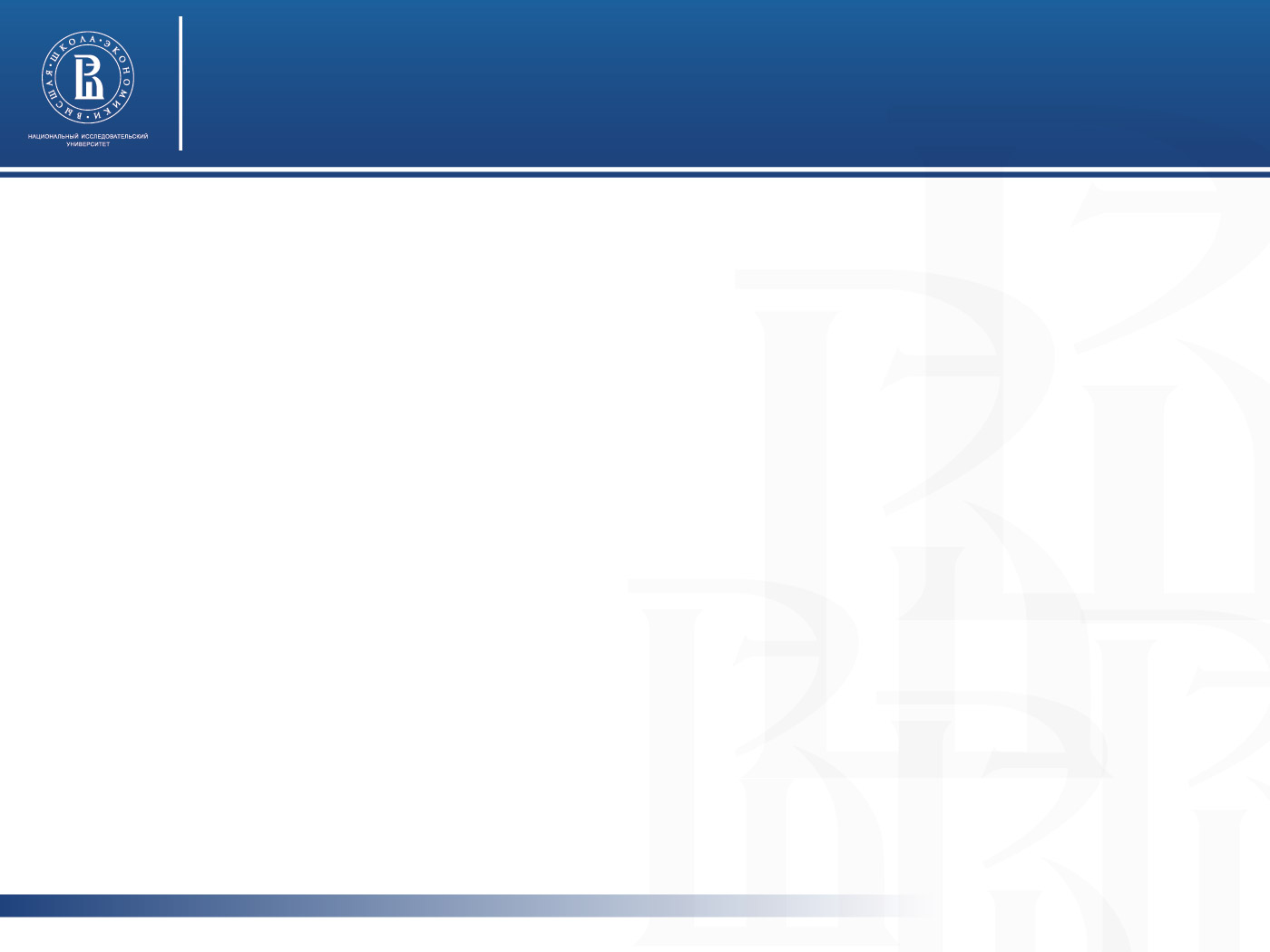 Дифференциация образовательной среды внутри комплекса
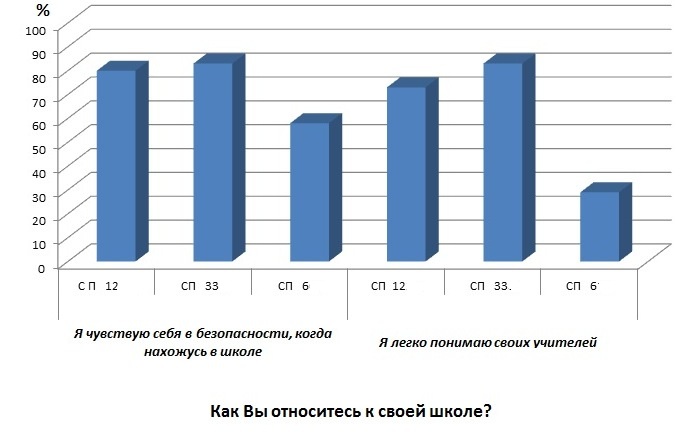 Дифференциация образовательного процесса СП 12
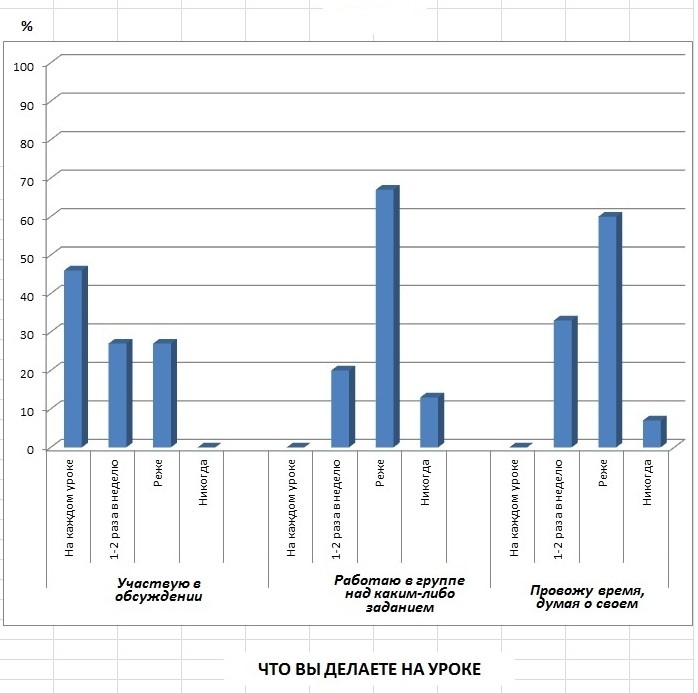 Дифференциация образовательного процесса СП 33
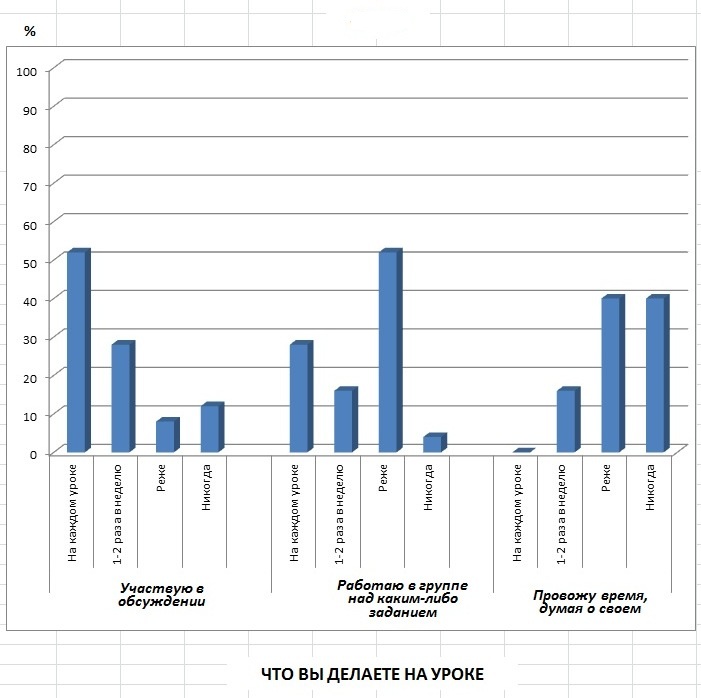 Дифференциация образовательного процесса СП 6
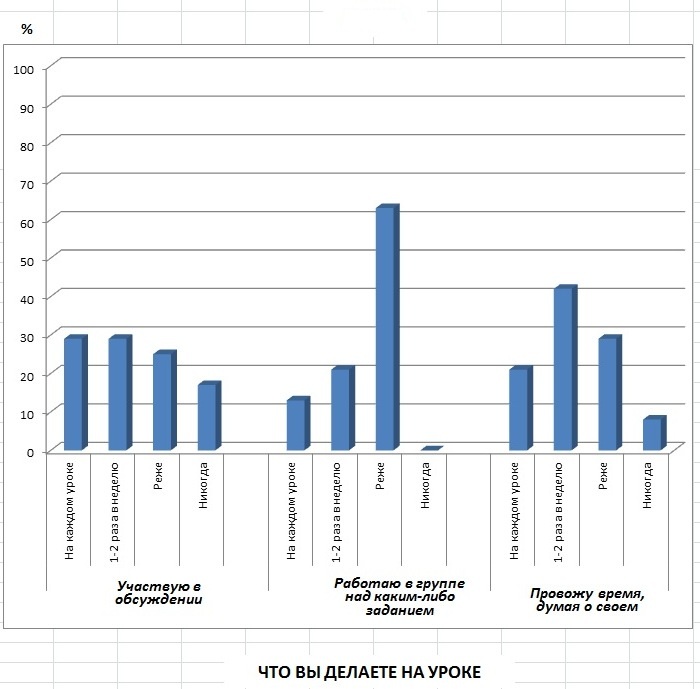 Общая ограниченная коммуникация на уроке
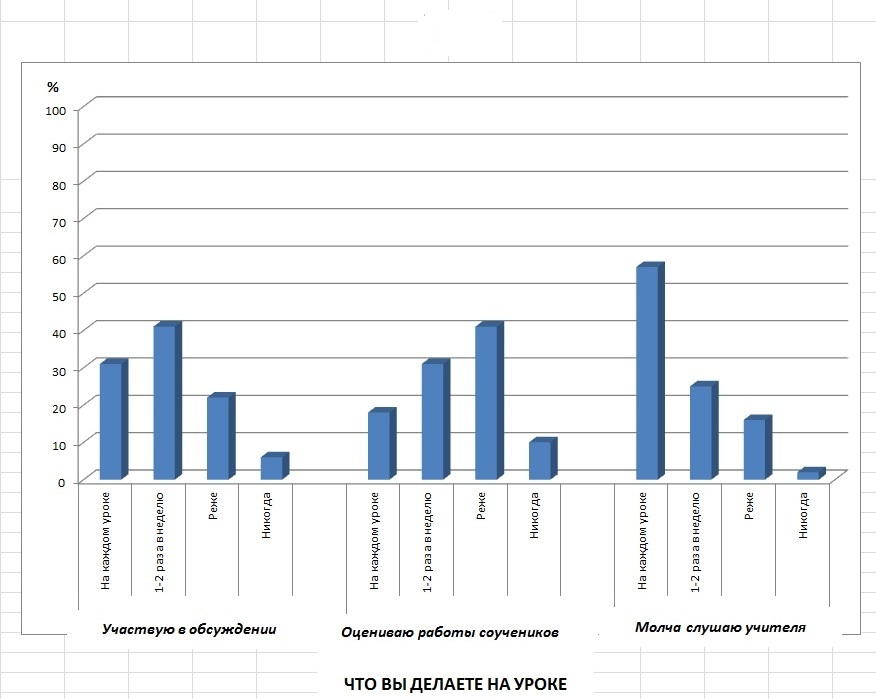 Общий приоритет репродуктивных форм работы
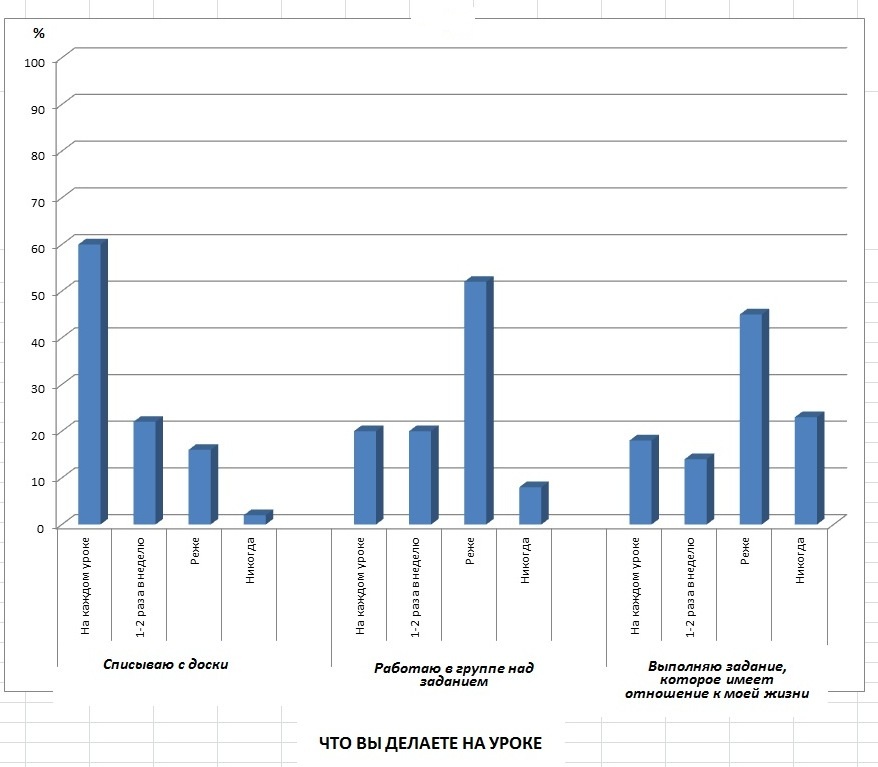 Образовательная мобильность и селекция
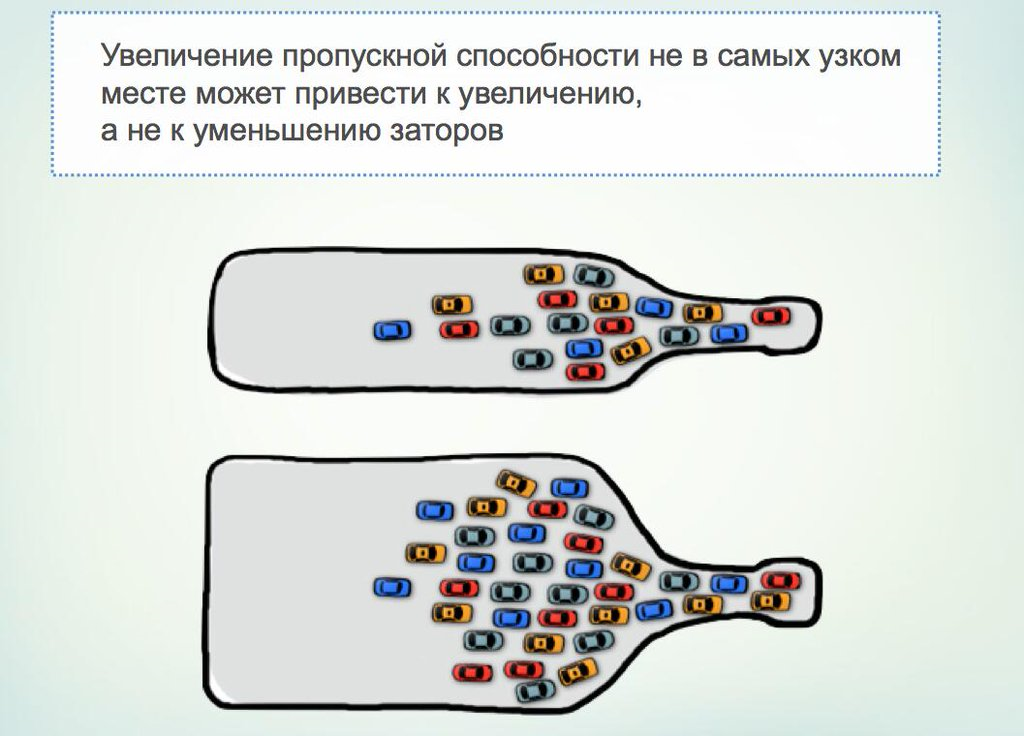 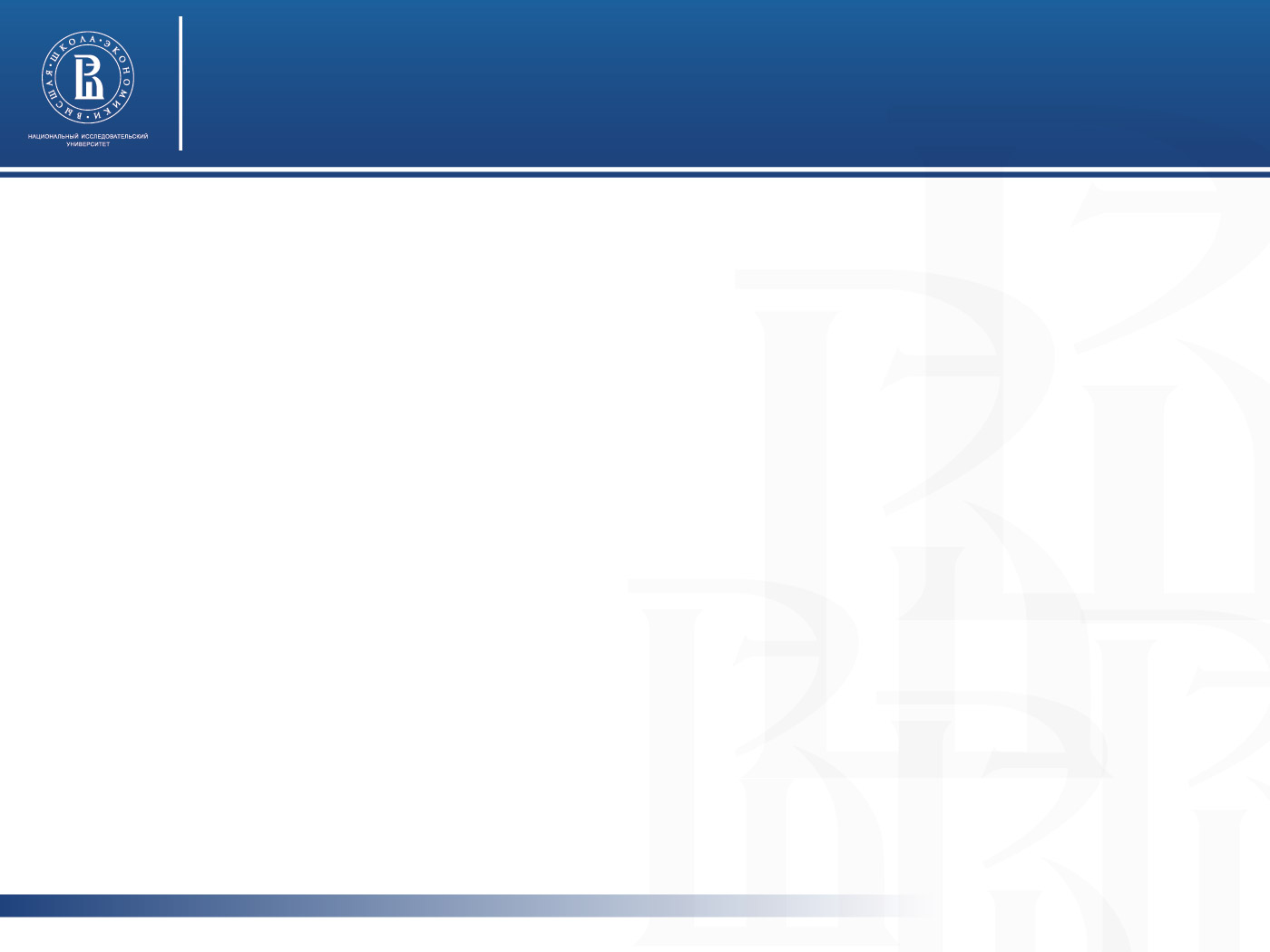 Исходная мобильность и селекция учащихся
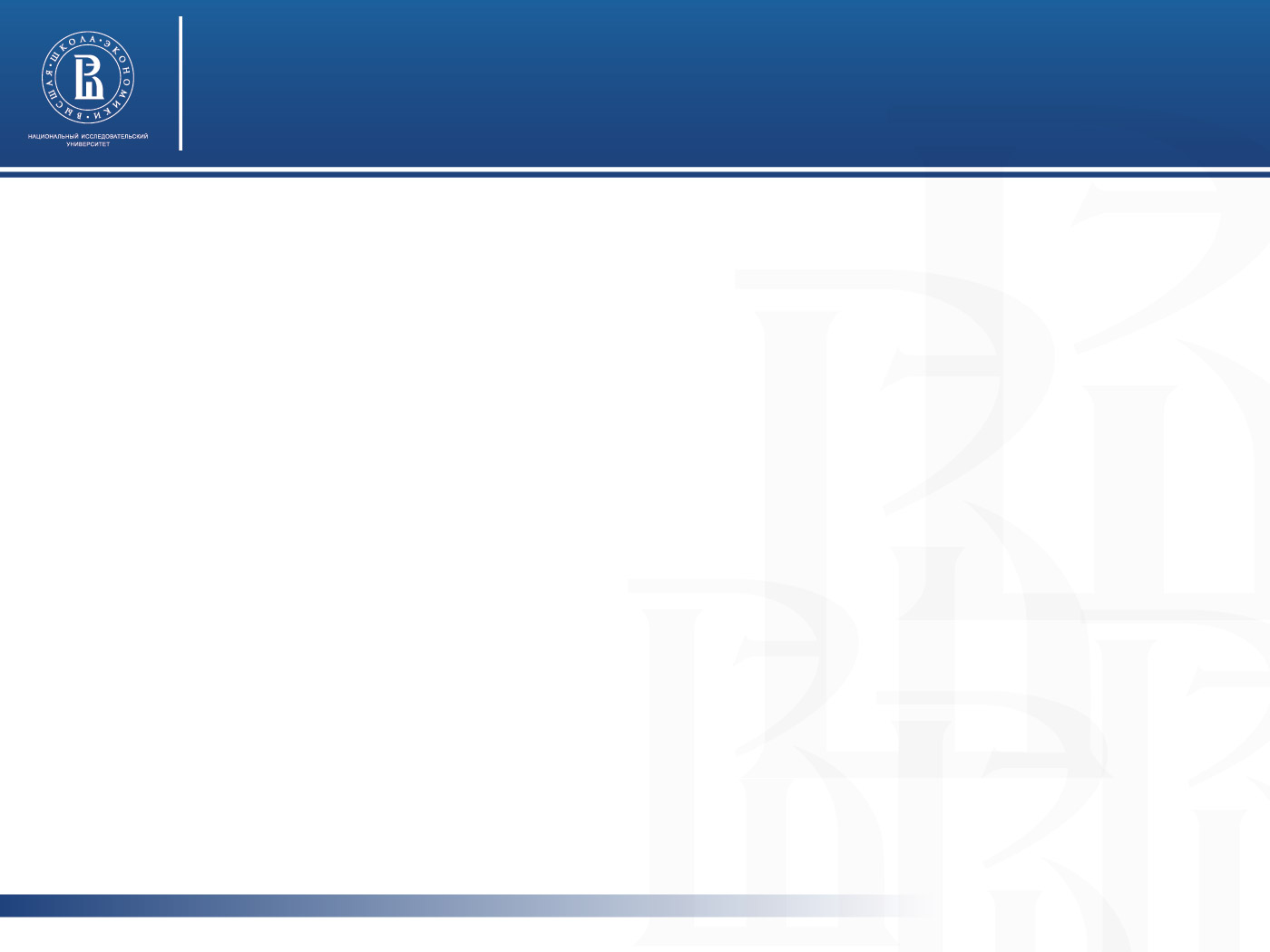 Мобильность и селекция при приёме на старшую степень в комплексе
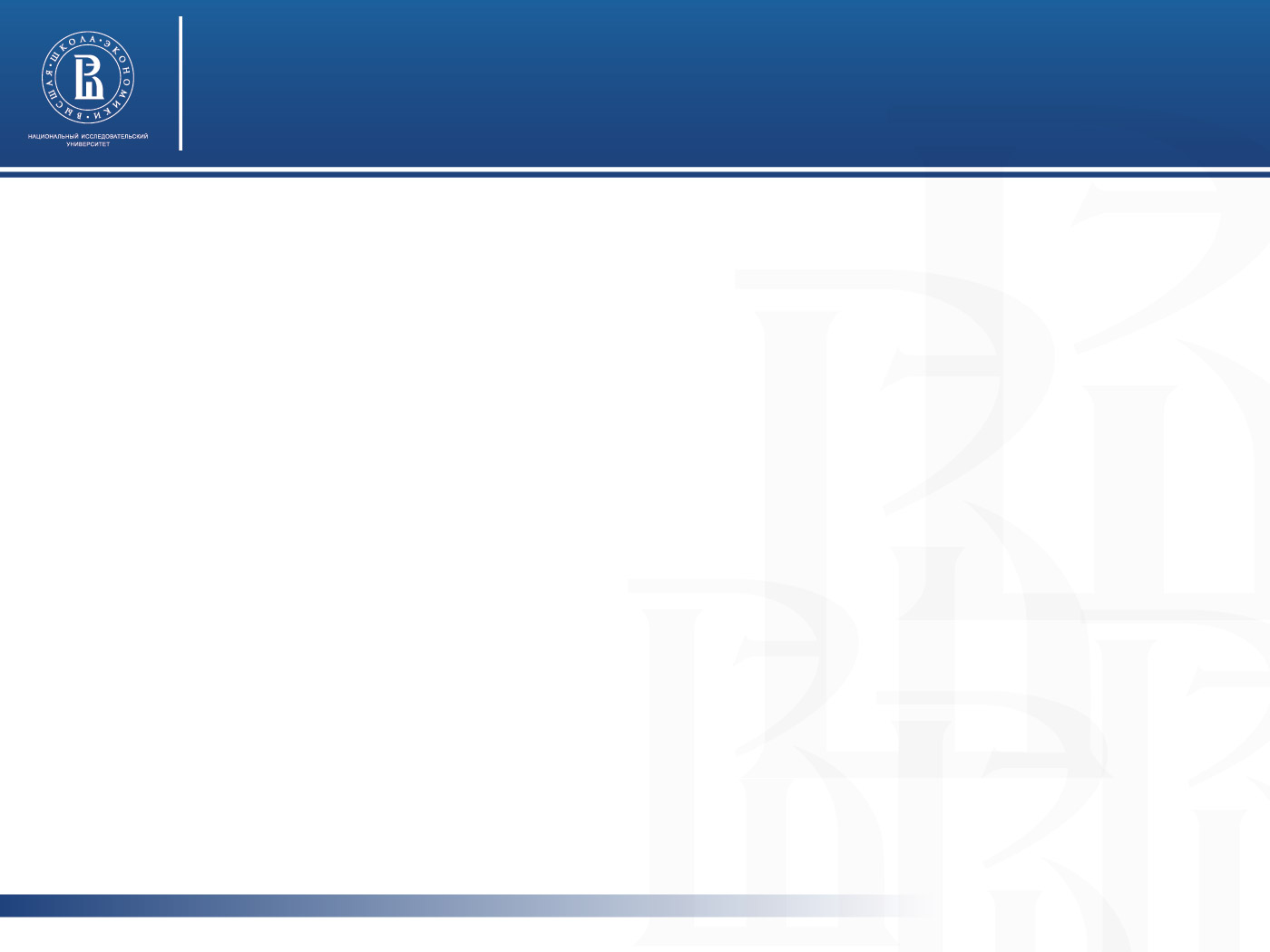 Трансформация управления и педагогические эффекты объединения
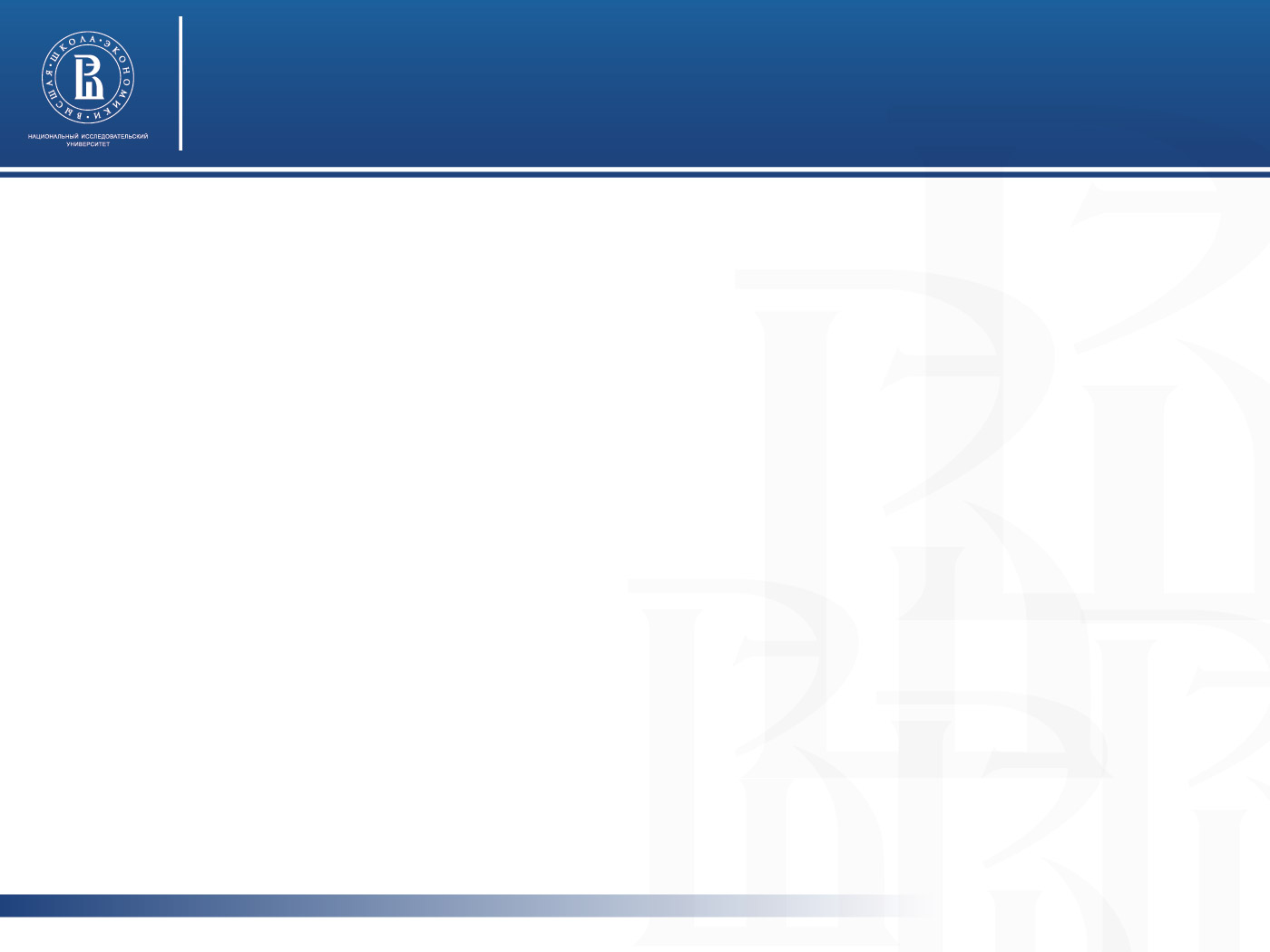 Отрыв верхнего уровня управления от реальной педагогической ситуации
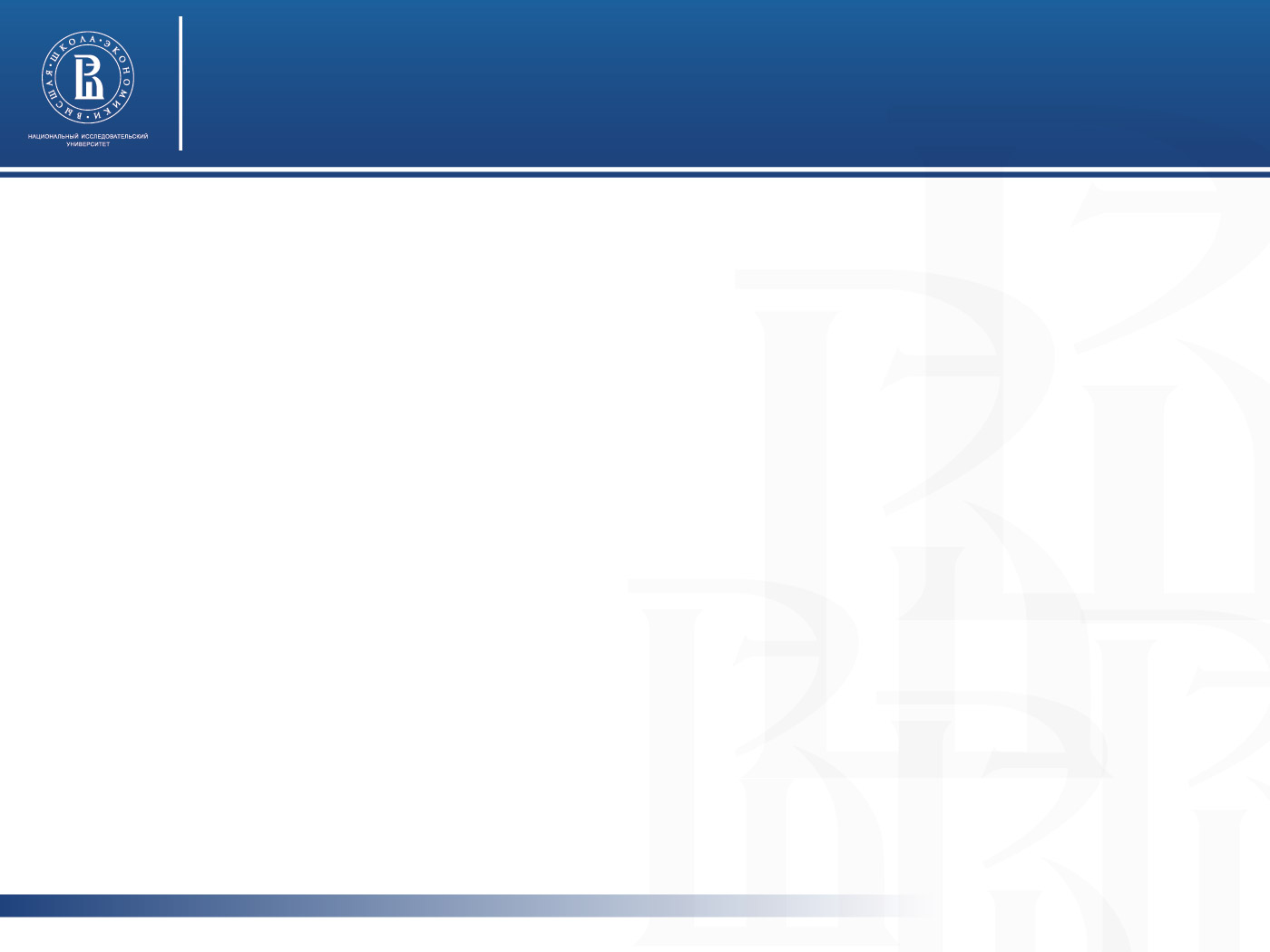 Усиление контроля и отчётности
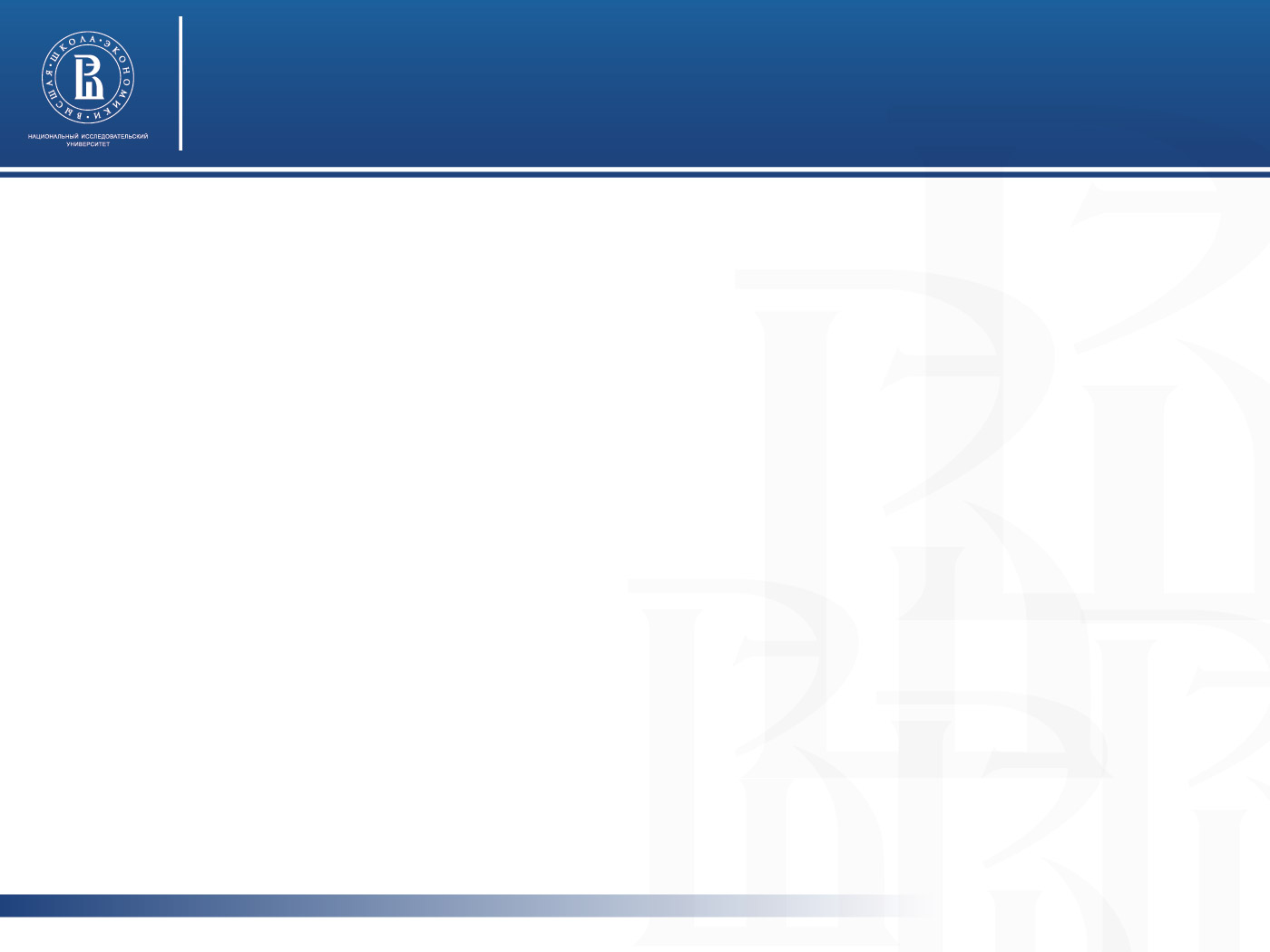 «Потеря голоса»  в педагогических коллективах
«Нас не спрашивают»
«Мы никому не нужны, до нас никому нет дела»
«Потеряна человечность, потеряна уникальность школы»
«Школа была семьёй, а стала фабрикой»
«Потеряли ребёнка, главное рейтинг»
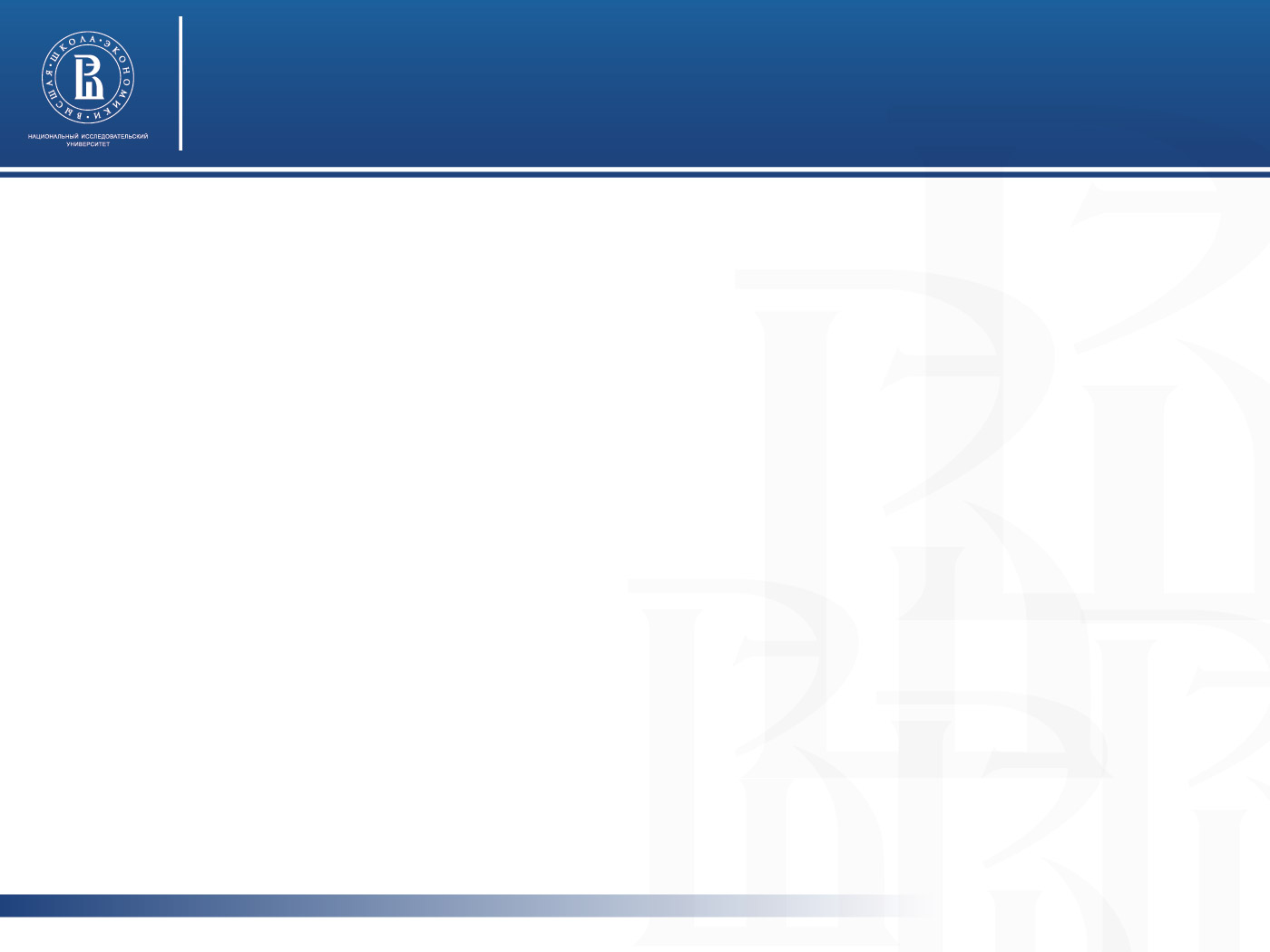 Конфликт ожиданий и установок внутри педагогического сообщества ТОК
Перспективный взгляд,  поддержка изменений
Ретроспективная ориентация, неприятие изменений
«Мы всё потеряли, у нас нет потребности меняться, надо всё вернуть на свои места. Пусть будет , как раньше».
«Нас объединяют насильно, мы сопротивляемся».
«У меня появились новые профессиональные возможности,  я хочу работать над собственным проектом, ученики стимулируют меня развиваться».
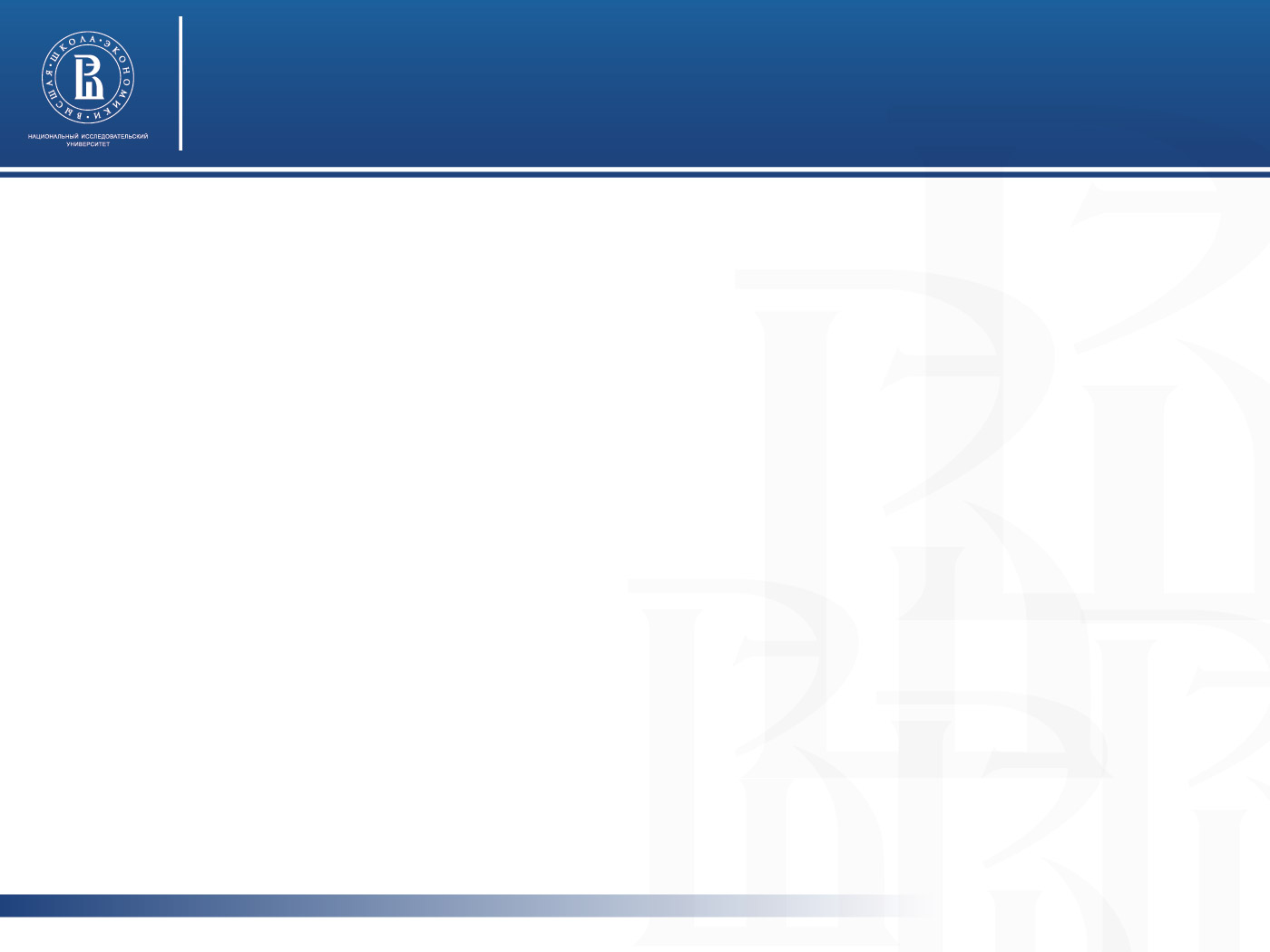 Социальные эффекты объединения
Эффекты аккумуляции дополнительных услуг
Эффекты усиления старшей школы
Все социальные группы получили расширенные возможности доступа к образовательным услугам повышенного уровня за счёт создания профильных классов, в  которых сосредотачиваются лучшие кадровые и другие образовательные ресурсы ТОК.
Все социальные группы получили доступ к расширенному предложению дополнительных образовательных услуг на базе подразделений ТОК.
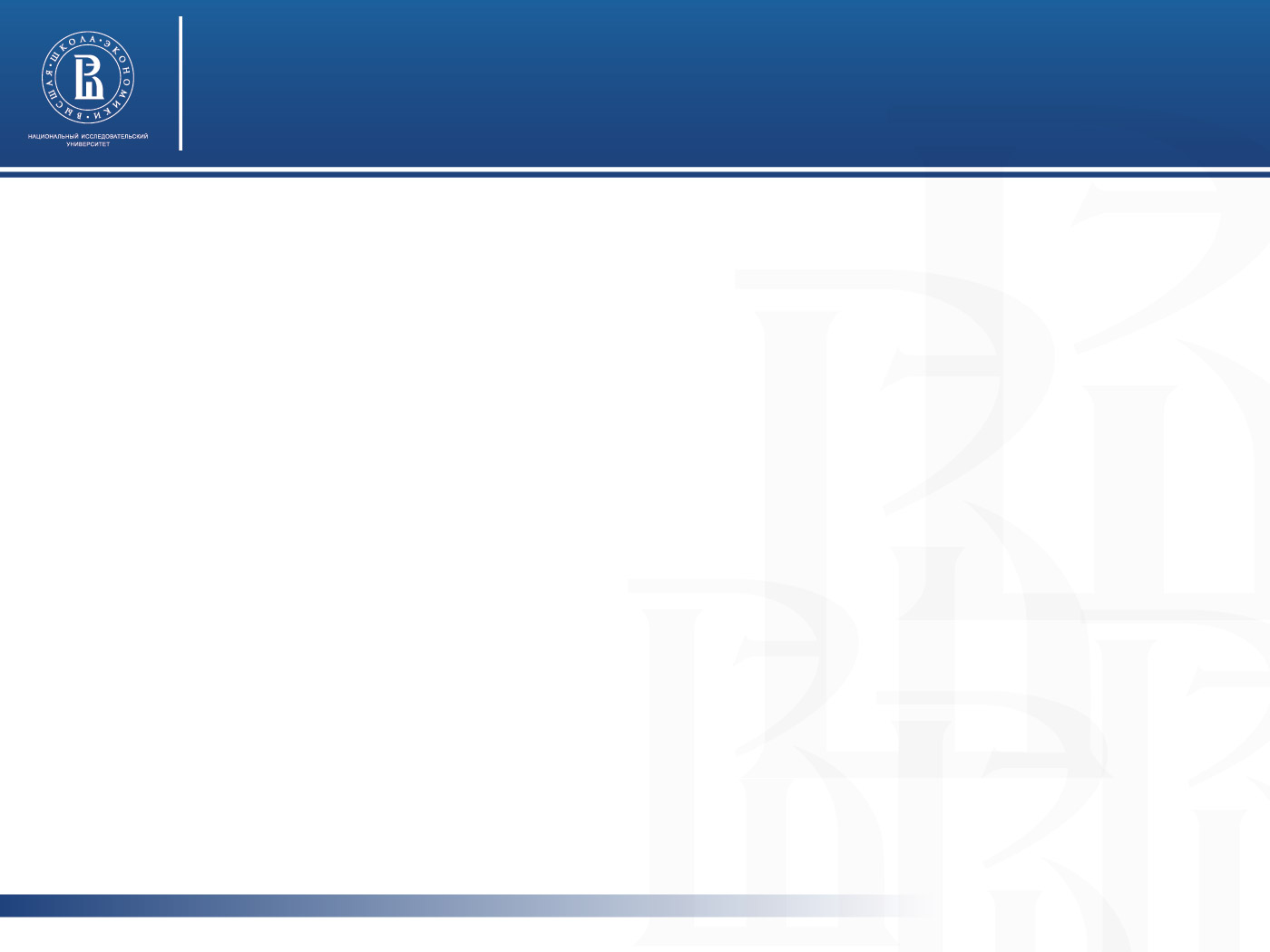 Совпадающие с объединением процессы
Существенным барьером к образованию для  семей, принадлежащим к социально слабым группам либо  воспитывающих детей с ОВЗ, становится исчезновение  бесплатных  групп продлённого дня и  широкая инклюзия, не обеспеченная необходимыми кадровыми ресурсами.
Трудности интеграции
Качество и результаты образования не однородны внутри ТОК и внутри отдельных СП.

Отсутствуют положительные результаты объединения педагогических коллективов
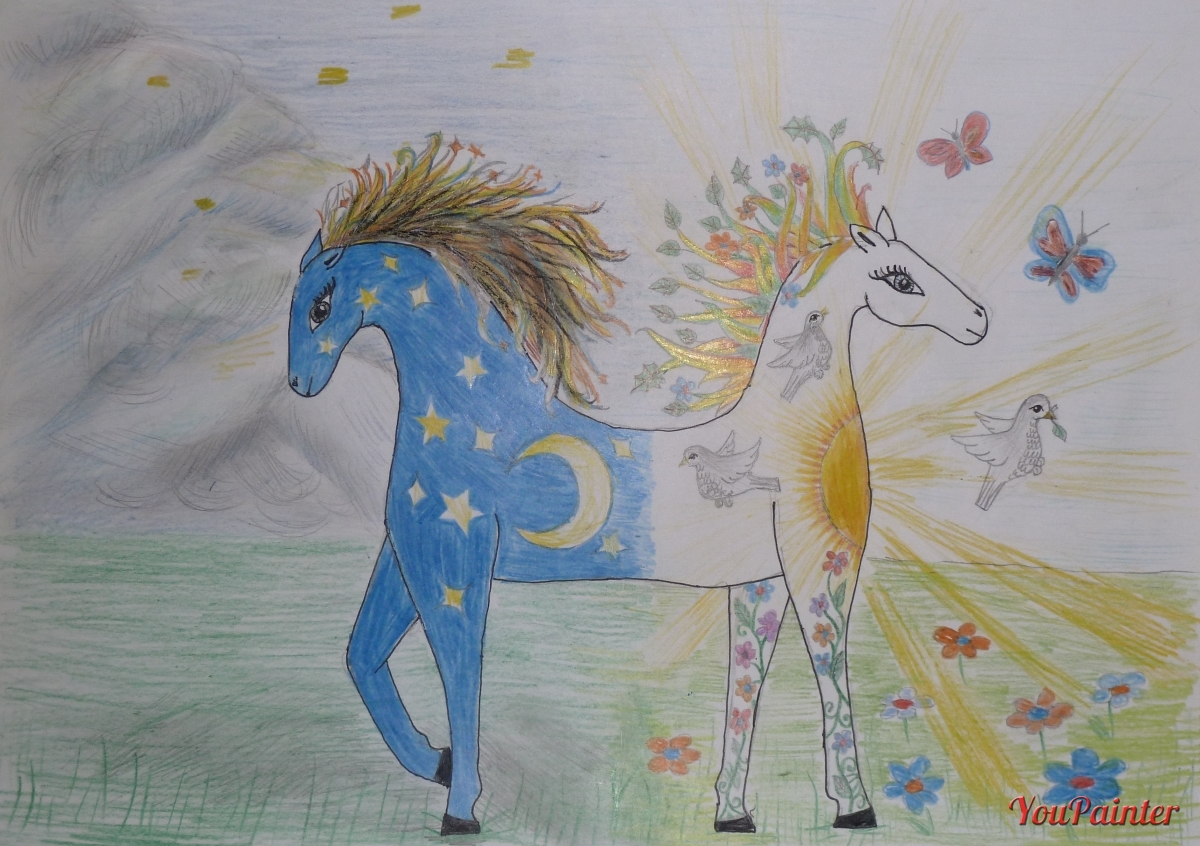 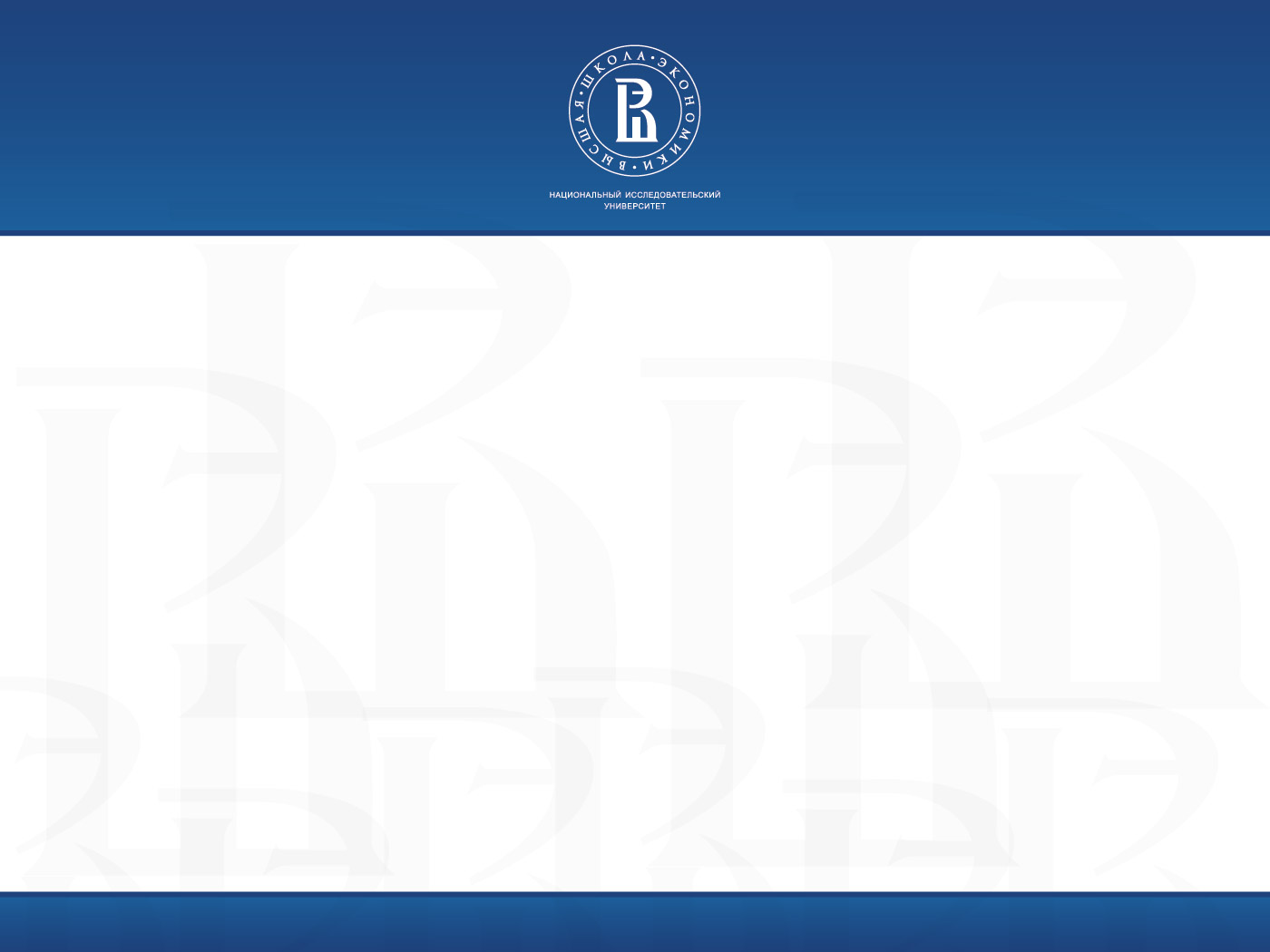 Спасибо за внимание!
101000, Россия, Москва, Потаповский переулок, дом 16, строение 10, Тел.: (495) 772-95-90, www.hse.ru